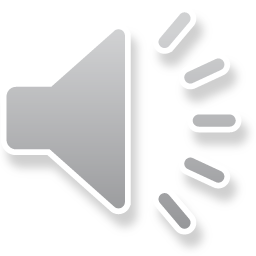 Foundations of Biblical Prophecy
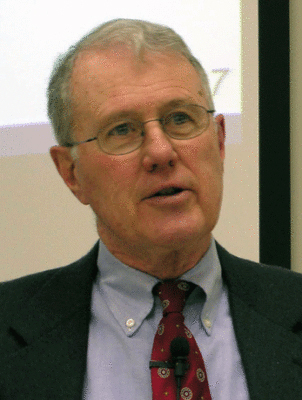 Lecture 21A:  Jonah Content, Amos
Dr. Robert Vannoy
ReNarrated by Ted Hildebrandt© 2023  Robert Vannoy & Ted Hildebrandt
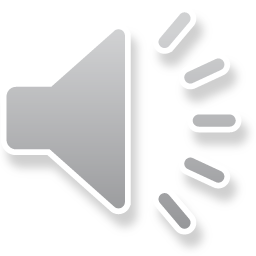 Foundations of Biblical Prophecy
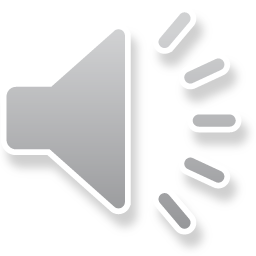 IV.  Jonah
C. The Content of Jonah	
1. Historical Background 
a.  External
Ascendance of Assyria
Jonah & Urartu – weakening of Assyria
b.  Internal 
Prosperity under Jeroboam II 
Elijah and Elisha’s Benefits to Syria
Deut. 32:21 God makes Israel Jealous by blessing foreign nations
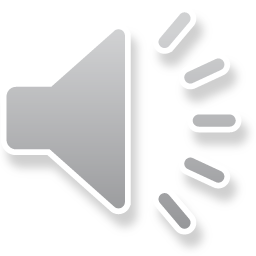 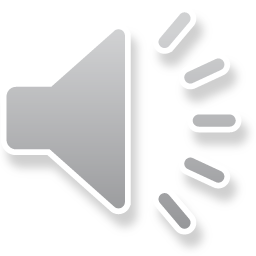 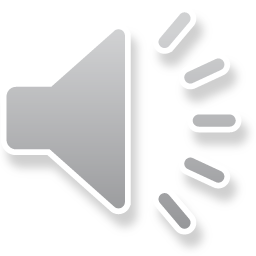 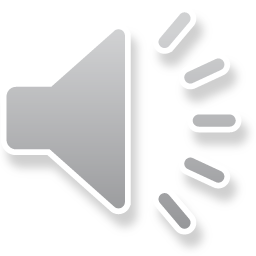 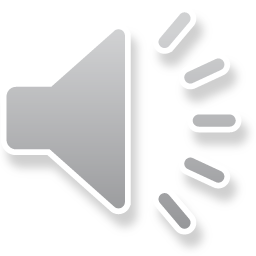 Foundations of Biblical Prophecy
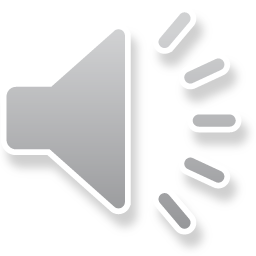 Amos & Hosea Denounce Israel’s sin
Replacement:  Return to God or He will Work Elsewhere
2. The Key Purposes for the Book
a.  Jonah’s Rebuke of the Sin Laden Israel 
b.  Israel did not have Exclusive Rights to the Lord’s Salvation
c.  Jonah was Intended to Play a Representative Role
d.  Israel’s Unfaithfulness will Not Thwart God’s Purposes
e.  The Sovereignty of God who Accomplishes His Purposes in spite of Human Rebellion
f.  Jonah as an Illustration of the Messiah’s Death and Resurrection
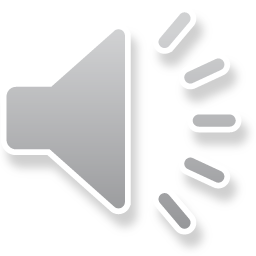 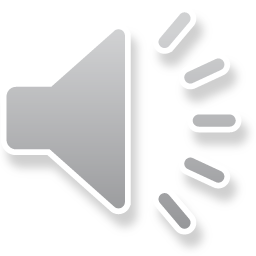 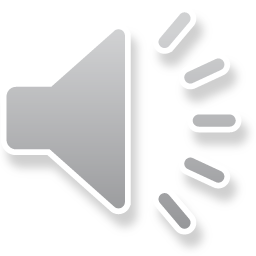 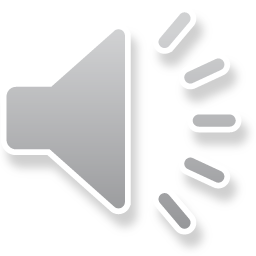 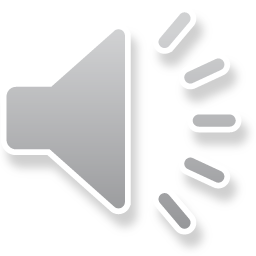 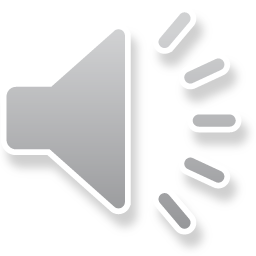 Foundations of Biblical Prophecy
V.  Amos
A.  Author and Background
Video based on audio from Dr. Vannoy’s class at Biblical Theological Seminary. It was renarrated because the original audio was scratchy and it was turned into video by Ted Hildebrandt for Biblicalelearning.org.
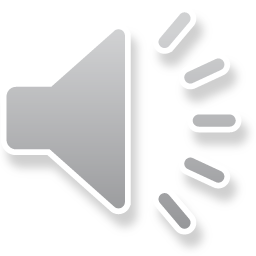 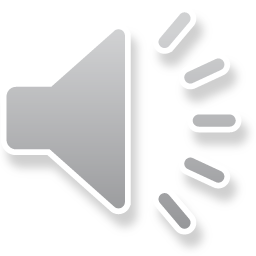